Surat al Muzzammil
Lesson Three
Lesson Plan
Objectives

Tafsir of verse 4,5 and 6

Relevant verses/ Ahadith

Important lessons

Practical Implementations 

Activity
Objectives
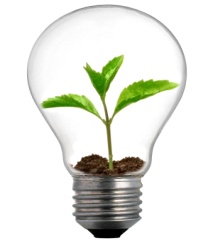 To reflect on 

How are we supposed to recite the Qur’an?

What is the weighty word?

When is the best time for the soul to get mindful of its Lord and creator?
Verse 4
This verse has two parts, one about prayer and one about recitation of the Quran. In the first part Allah (swt) has given us a choice to increase the duration of the prayer. In the second part Allah is commanding us to not to recite the Qur’an in a hurry.

تَرۡتِيلاً means articulate, eloquent and meditative recitation of the Qur’anic verses and reflecting upon the meanings and impacts on one’s life.
Verse 5
In this verse Allah is telling the Prophet that he will reveal to him a ‘weighty word’. The ‘weighty word’ in this verse has different interpretations. These are the following interpretation of the ‘weighty word’ 

Weighty Qur’anic verses
Warnings, promises, obligations 
Weight of scales of deeds
Proclamation of the caliphate and imamate of Imam Ali (as)
The Holy Qur’an itself
Verse 6
Islam wants man to benefit from the best time in the nature of day and night for concentration, meditation, supplication and for disciplining the soul to form a good relationship with Allah (swt).

The night is special because it is the time when the world that seeks material profit in the earth gets still and silent

In the night prayer the attitude of one’s mind is better to receive the divine feeling and to address God directly
Relevant verses
لَوۡ أَنزَلۡنَا هَـٰذَا ٱلۡقُرۡءَانَ عَلَىٰ جَبَلٍ۬ لَّرَأَيۡتَهُ ۥ خَـٰشِعً۬ا مُّتَصَدِّعً۬ا مِّنۡ خَشۡيَةِ ٱللَّهِ‌ۚ وَتِلۡكَ ٱلۡأَمۡثَـٰلُ نَضۡرِبُہَا لِلنَّاسِ لَعَلَّهُمۡ يَتَفَكَّرُونَ
This verse talks about the weight of the Qur’an. The word weight in this verse illustrates the warning, promises, obligations and hardships resulting from the propagation of the prophetic call. 

 وَإِذَا قُرِئَ ٱلۡقُرۡءَانُ فَٱسۡتَمِعُواْ لَهُ ۥ وَأَنصِتُواْ لَعَلَّكُمۡ تُرۡحَمُونَ 
This verse emphasises that one should politely listen to the Qur’an when it is recited.
Relevant ahadith
Imam Zayn al Abideen (as) has said: “The verses of the Qur’an are treasures, and every time a treasure is opened up, it is desirable that you look at what is inside it.”

 
Imam Ja’far al Sadiq (as) has said: “Surely the Qur’an is not to be read in a rush or very quickly. Rather, it should be recited in slow, measured portions. Whenever you reach a verse which talks about Heaven, then stop (at that verse) and ask from Allah (the bounties of) Heaven. And whenever you reach a verse which speaks about the Hell, then stop (at that verse) and seek protection from Allah from the Hell Fire (and the punishment).”
Important lessons
Allah (swt) is commanding us to recite the Qur’an in an eloquent manner and to understand and reflect on the meaning of these verses

Understand the value of the Qur’an
Practical Implementations
When you are in mosque with your friends and family and the holy Qur’an is being recited, how should you behave?

Let’s say you came across a verse in the holy Qur’an which talks about heaven, what should you do?

I want to have a secret conversation with my Lord! When would be the best time?
Activity
Please answer honestly!